Cinématique relativiste
Niveau : L3
Prérequis
Transformation de Lorentz
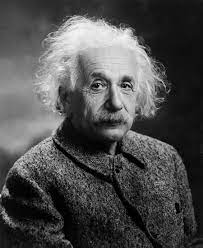 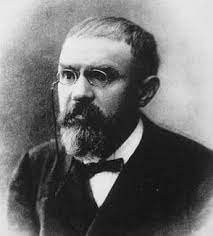 Cinématique : domaine de la mécanique qui étudie le mouvement.
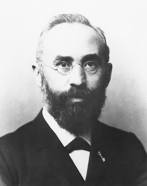 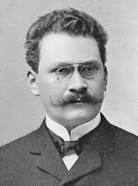 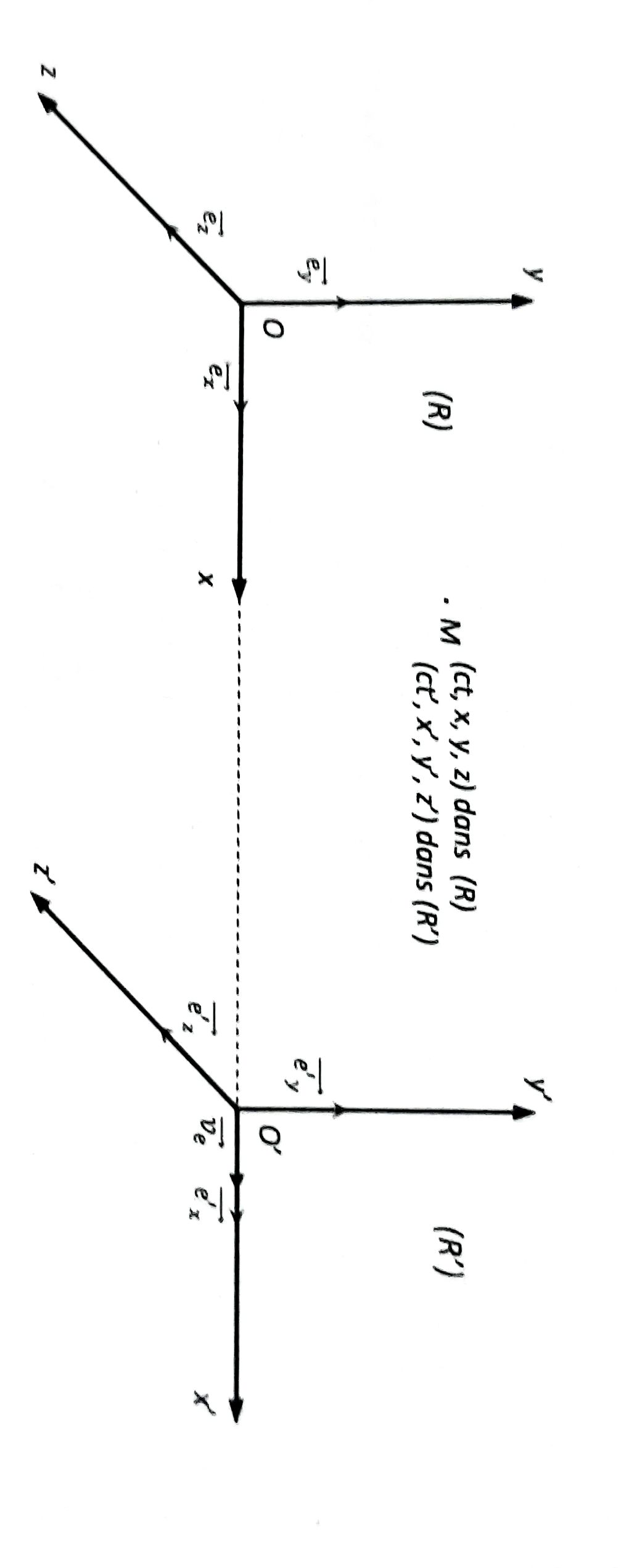 Rappel des notations
Soit R’ référentiel galiléen en translation rectiligne uniforme à la vitesse ve par rapport au référentiel galiléen R :
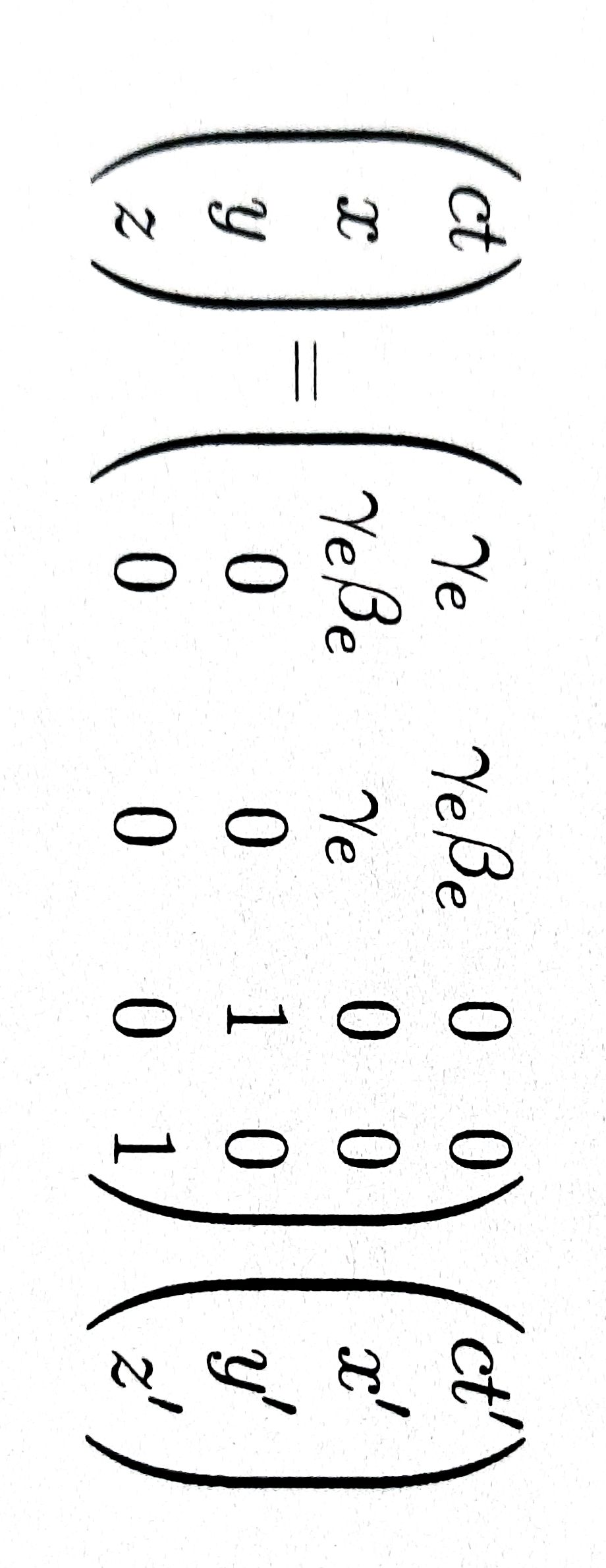 Transformation de Lorentz :
Directivité du rayonnement synchrotron
On considère une source en mouvement qui émet un rayonnement isotrope dans son référentiel propre (R0). Les photons sont émis à la vitesse c suivant un angle θ0 dans (R0)
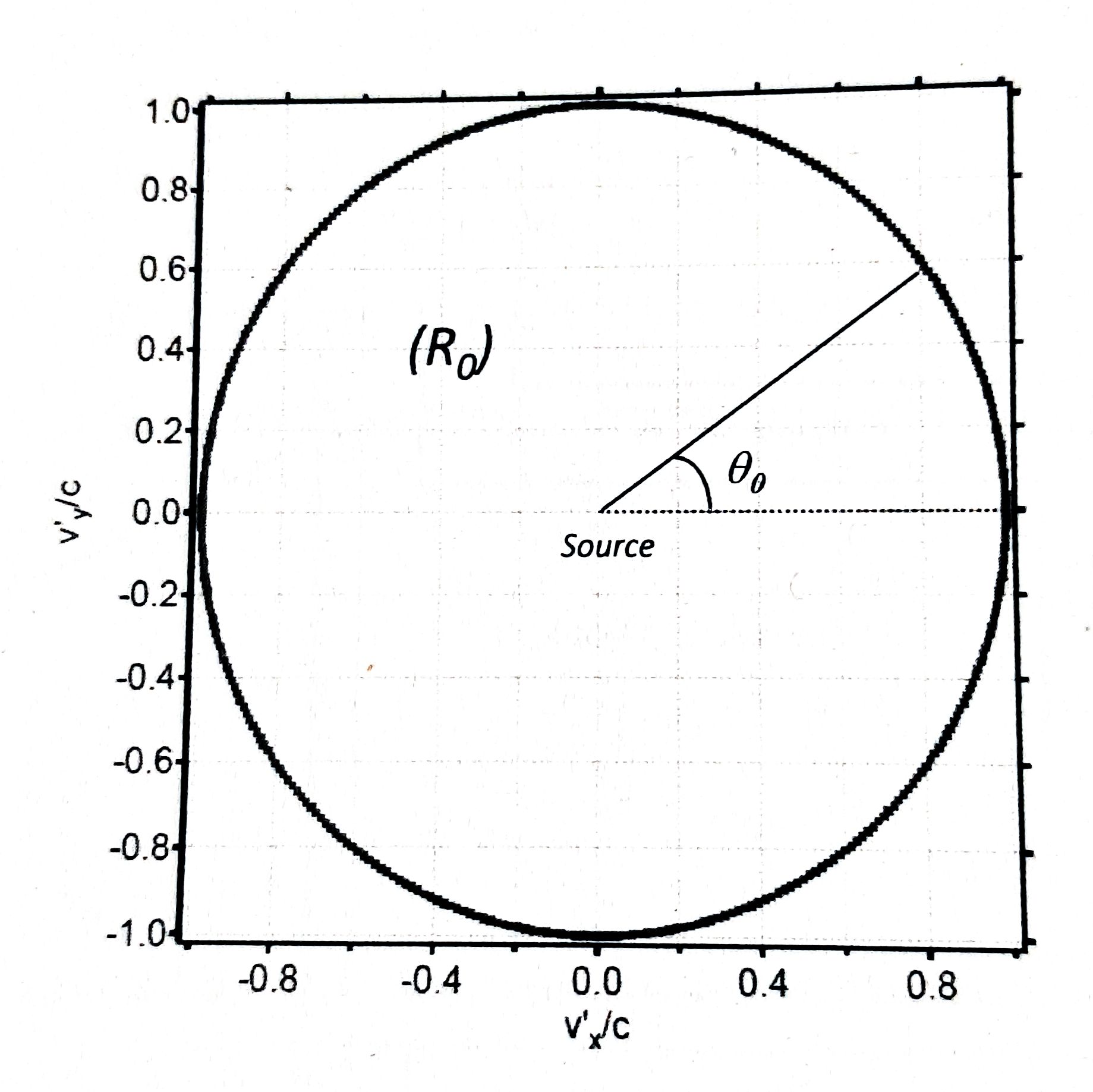 vx’/c = cos(θ0)

vy’ / c = sin(θ0)
Allure de la directivité du rayonnement dans (R0) :
Directivité du rayonnement synchrotron
On considère que la source est en translation selon l’axe (Ox) par rapport au référentiel de l’observateur (R), à la vitesse ve = 0,999*c (γe = 22,4) :
Par transformation de Lorentz 
des vitesses, dans (R) :
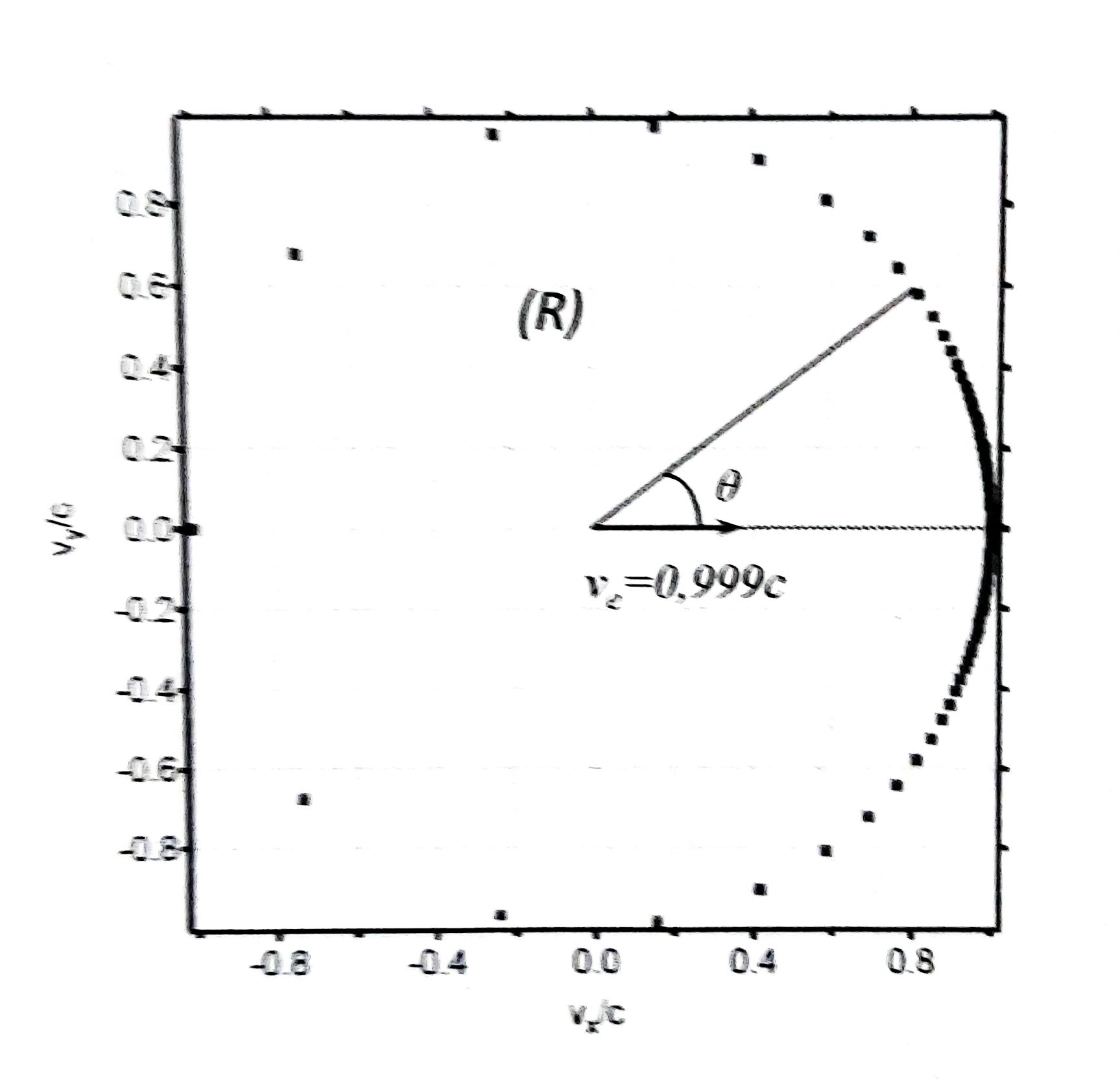 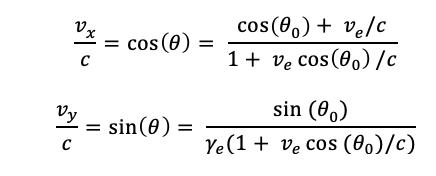 (Représentation pour un photon par degré)
Bibliographie des images
Einstein : wikipédia
Poincarré : wikipédia
Minkowsky : wikipédia
Lorentz : wikipédia